Internet Content & Information Industry
Team A
Deb
Joe
Cliff
Teresa
Internet Content & Information
Screen on the Internet Content industry using the following criteria:
 
5 Yr Revenue  >7%
5 Yr EPS  >7%
Pre-Tax Income Trend - Even or Better
5 Yr EPS R2  >.7
Debt to Capital  <60%
Industry:  Internet Content & Information
Internet Content & Information(Value Line)
The performance of equities in the Internet Industry has been fairly mixed lately.
[It’s no surprise that] some have posted favorable results while others have experienced challenges.
On the whole, long-term prospects look relatively bright.
Many participants appear to be well positioned in markets with attractive growth prospects.
Internet Content & Information
For Example:

Revenues at Alphabet increased roughly 21% in the June quarter, year to year. 
Earnings per share declined significantly due to a $2.7 billion fine by the European Commission.
Absent this charge, share net would have increased about 27%. 
We anticipate solid growth in advertising revenues going forward, and impressive performance in other areas, as well.
[Speaker Notes: European Commission, which found that certain actions taken by the company related to its display and the ranking of shopping search results and ads infringed on European competition law.]
Internet Content & Information
Facebook posted a considerable advance in revenues and earnings for Q2.
Monthly active users increased 17%, year to year. 
Mobile advertising revenue comprised around 87% of total ad revenue, compared with 84% in the prior-year period. 
Favorable trends in user engagement ought to further benefit performance in the coming quarters.
Mobile advertising should be the most important driver of performance in the near term, though we expect strength from other areas, as well.
Internet Content & Information
Several Caveats

Highly competitive and dynamic markets
As a result, many must continue to invest in product development to remain on the cutting edge. 
Performance for some members of this group can fluctuate significantly from one period to the next. 
Some equities in the Internet Industry trade at very rich valuations, which limits investment appeal and increases downside potential.
Internet Content & Information
The Internet Industry has fallen in Timeliness over the past three months, and is now ranked 77 (out of 97) for year-ahead relative price performance. 
[VL] expect solid growth for the industry over the pull to early next decade.
Patient, risk-tolerant accounts are encouraged to examine these equities more closely. 
Conservative investors should tread carefully here, given the aforementioned risks.
Internet Content & Information
Next, Joe will describe the process the team took to narrow the field to GOOGL & FB

Then Cliff will present FB
Internet Content & Information
Internet Content & Information
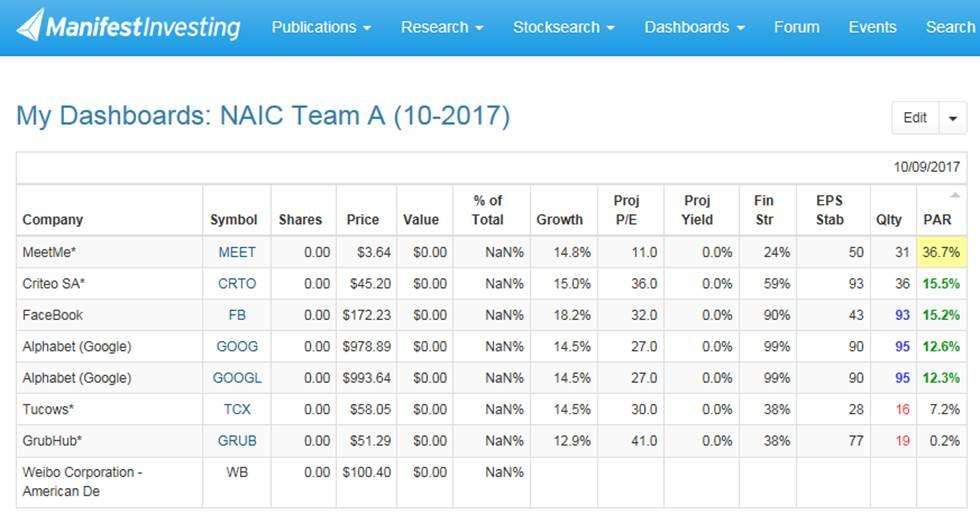 Internet Content & Information
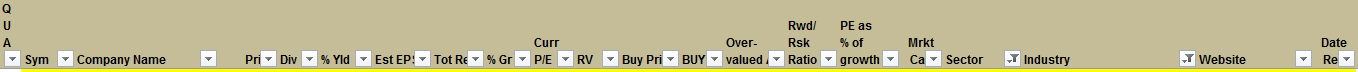 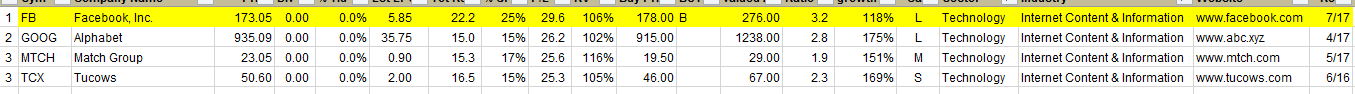 Internet Content & Information
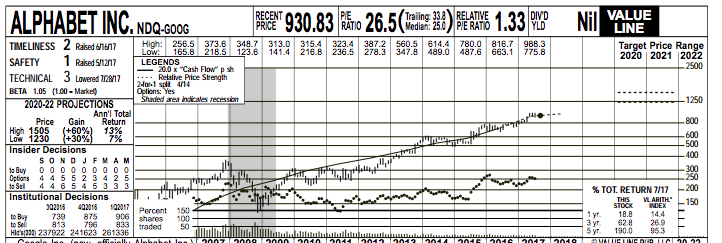 Internet Content & Information
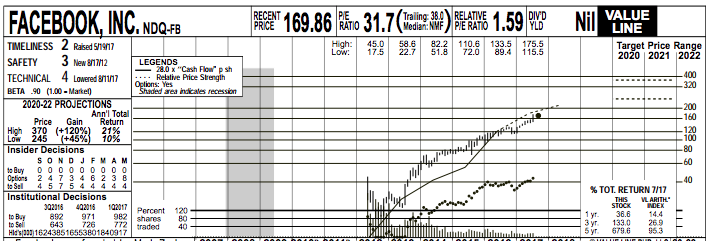 Internet Content & Information
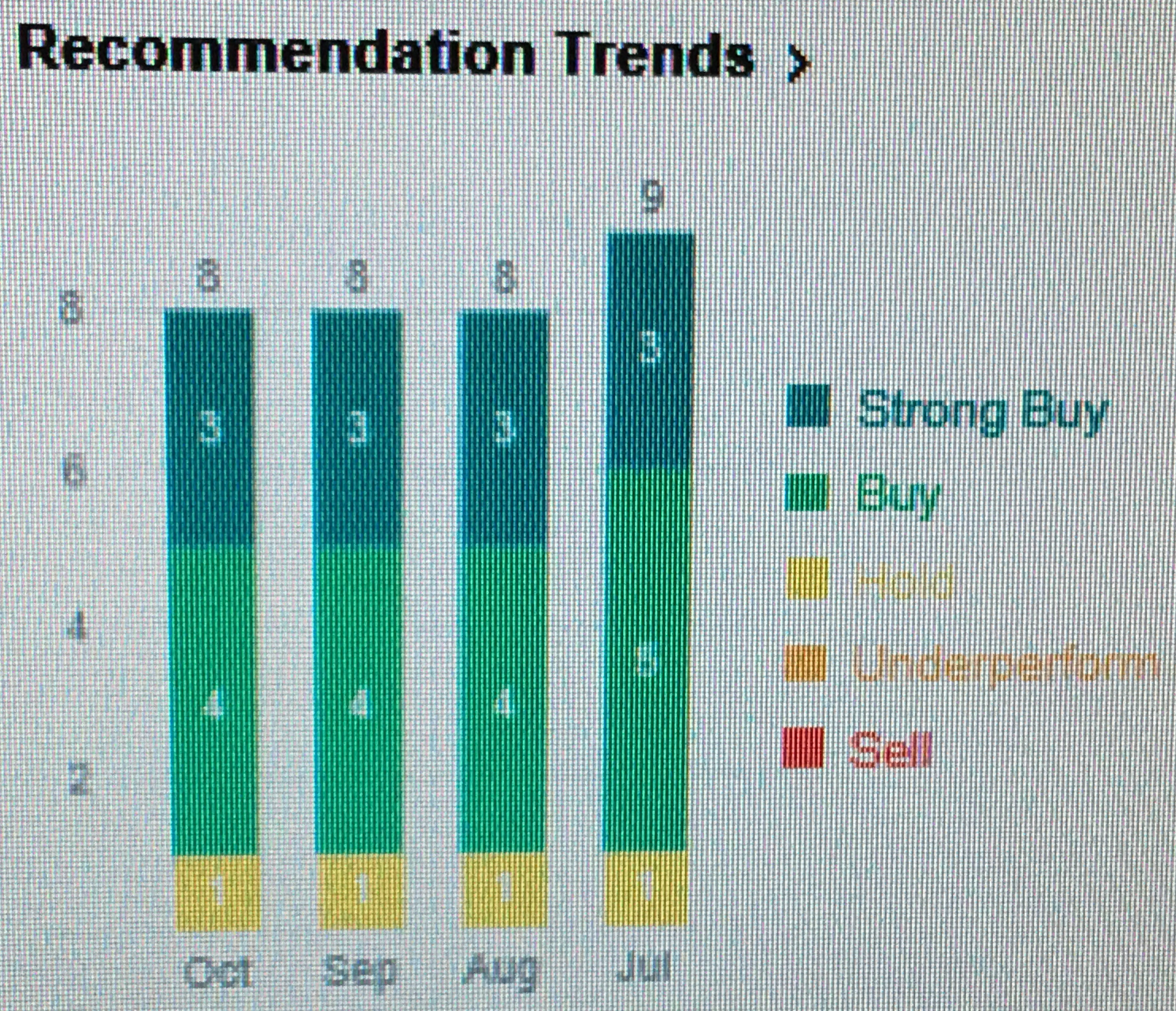 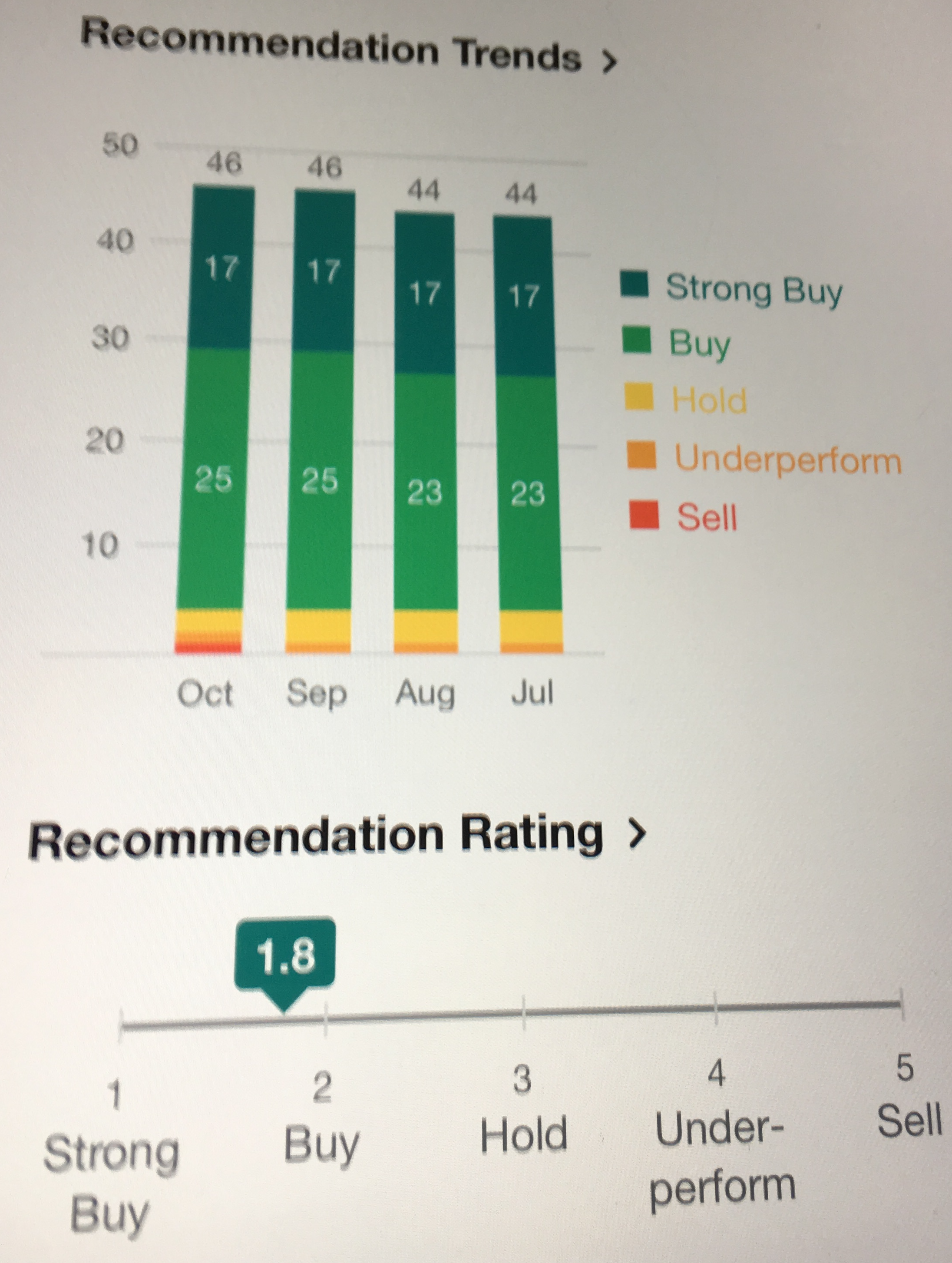 Internet Content & Information
Thank You!